Инвестиционный паспорт объекта________________________________________________________________________________________________________________________________________
НАИМЕНОВАНИЕ ОБЪЕКТА: Территория бывшего ЗАО «Комбинат «Фанеродеталь»
АДРЕС: г. Бендеры, ул. Индустриальная, 8а
Характеристика инвестиционной площадки
Местонахождение объекта
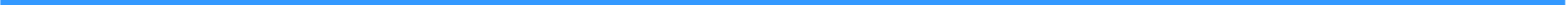 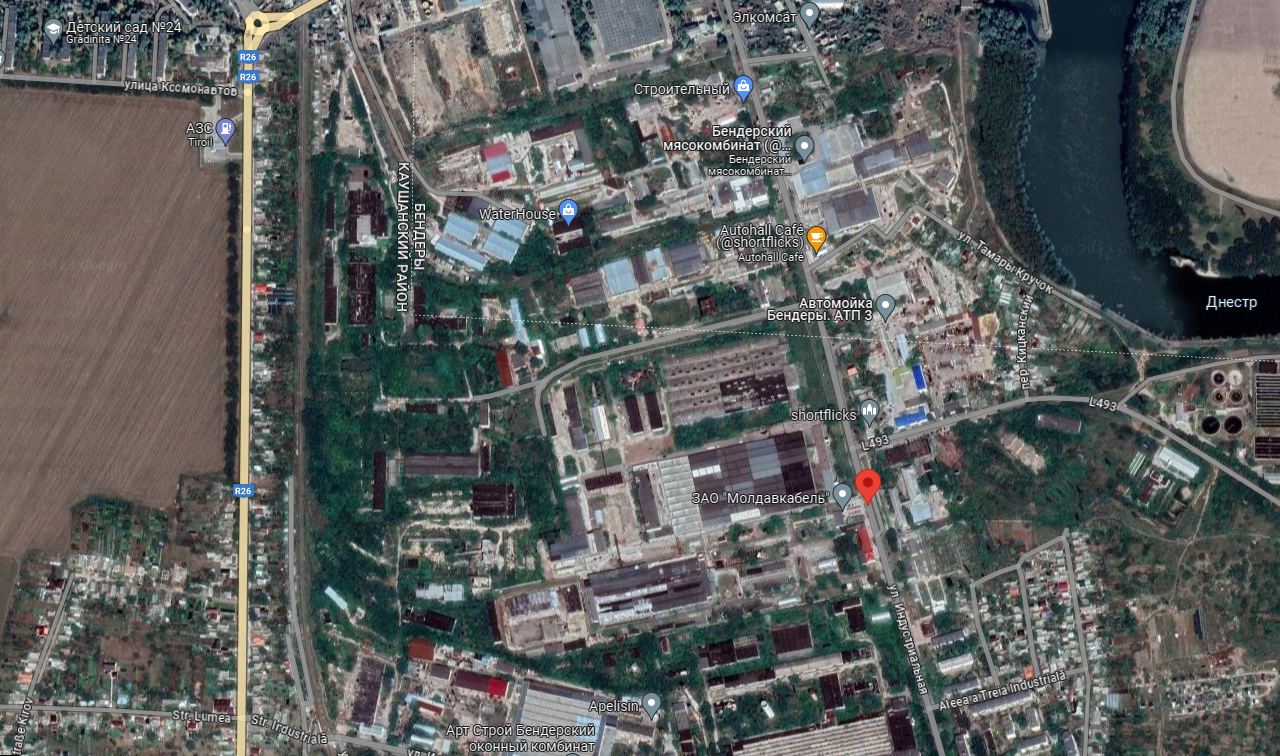 Фотогалерея
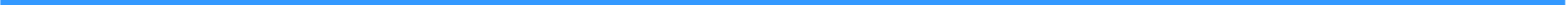 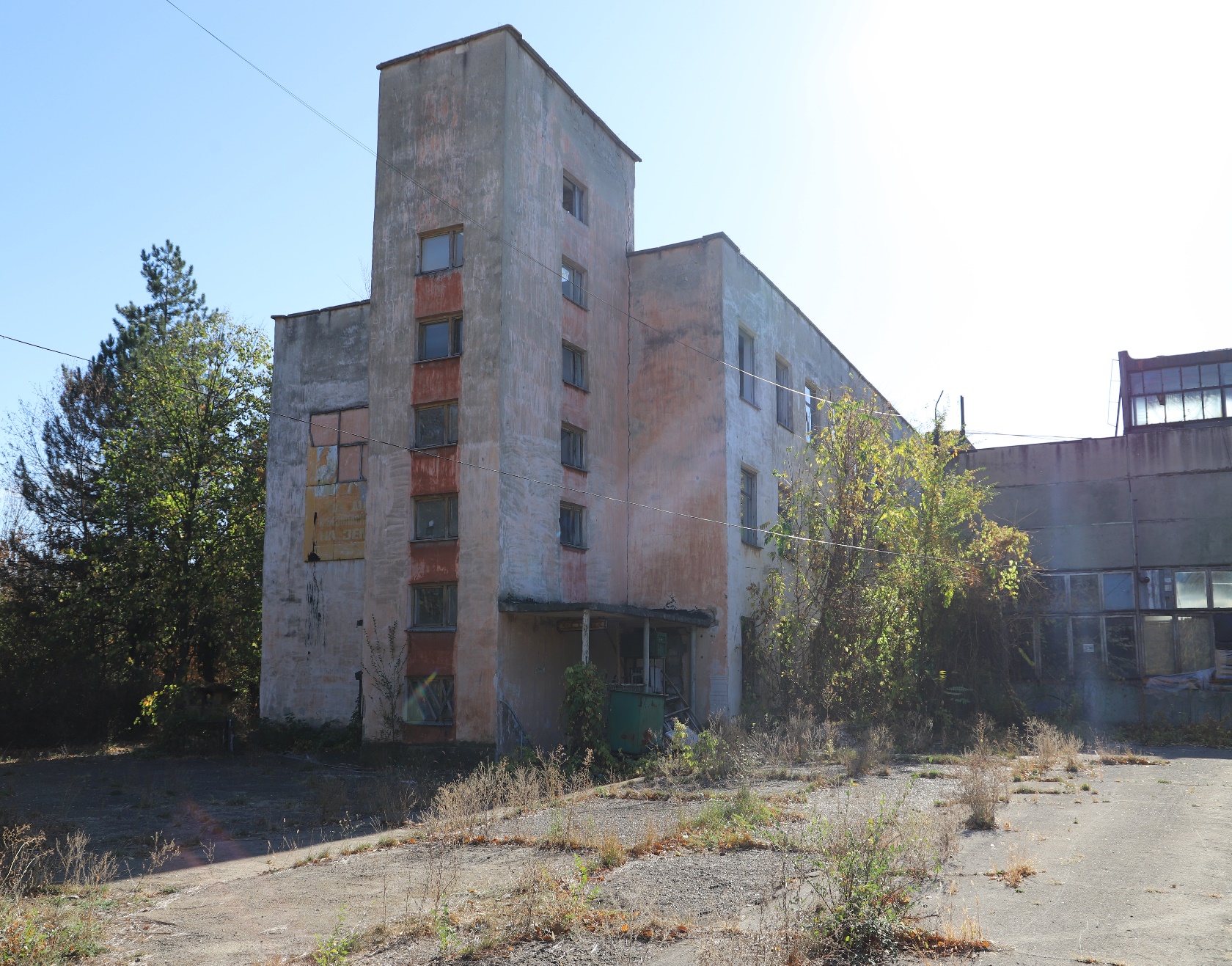 Фотогалерея
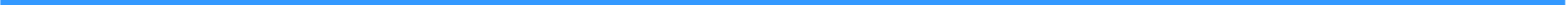 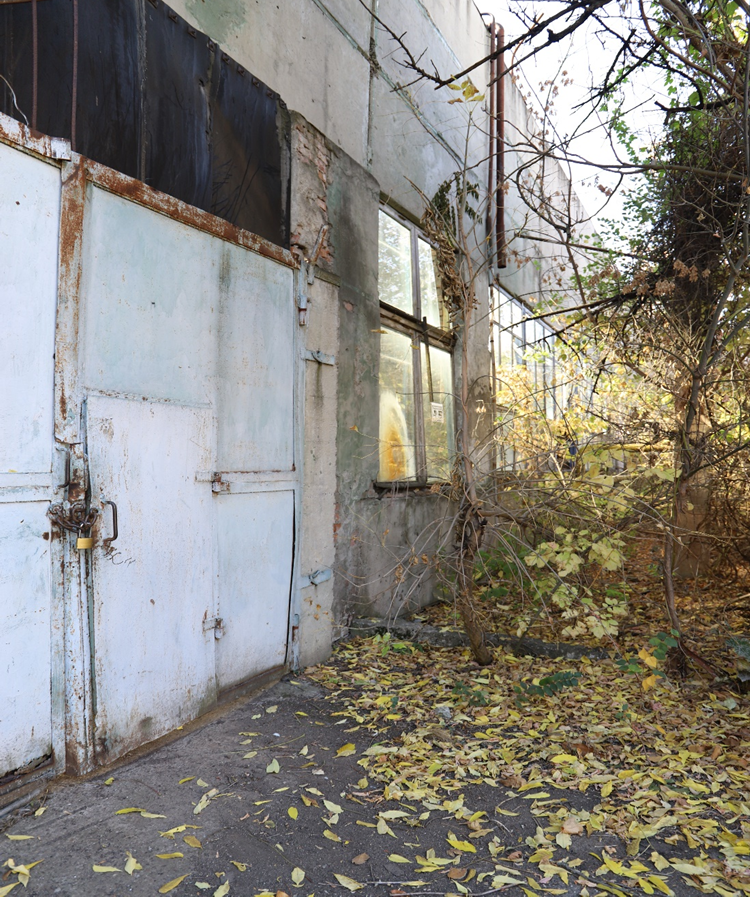 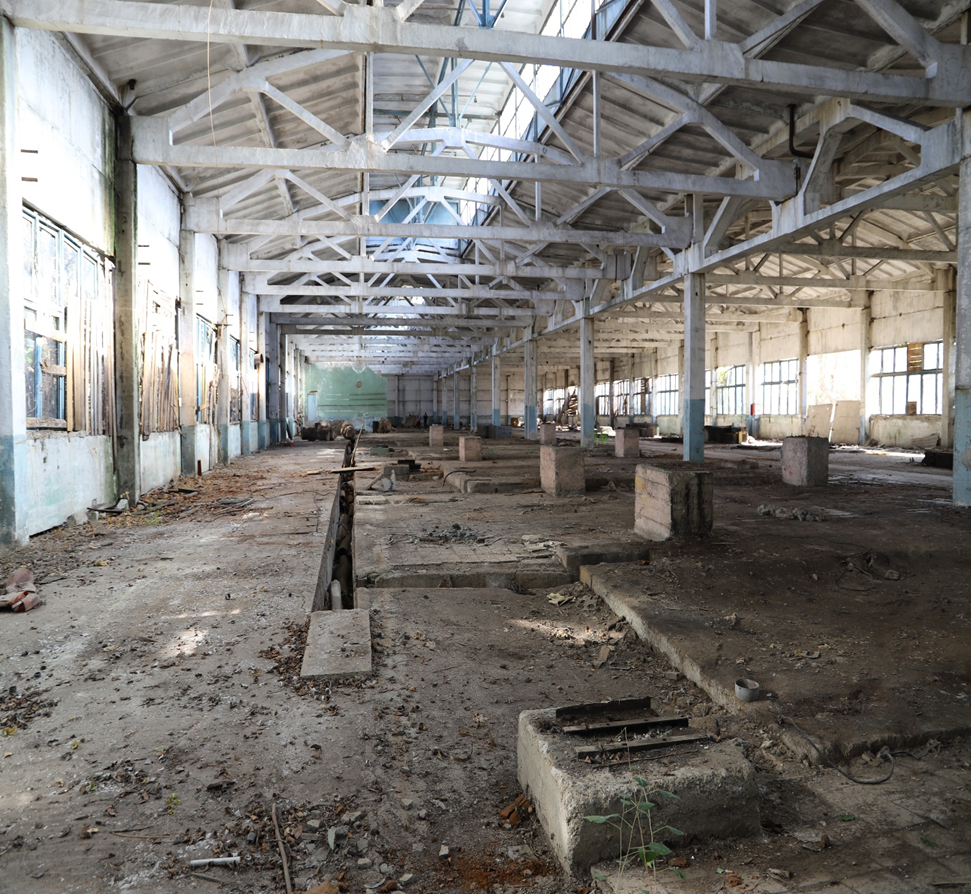 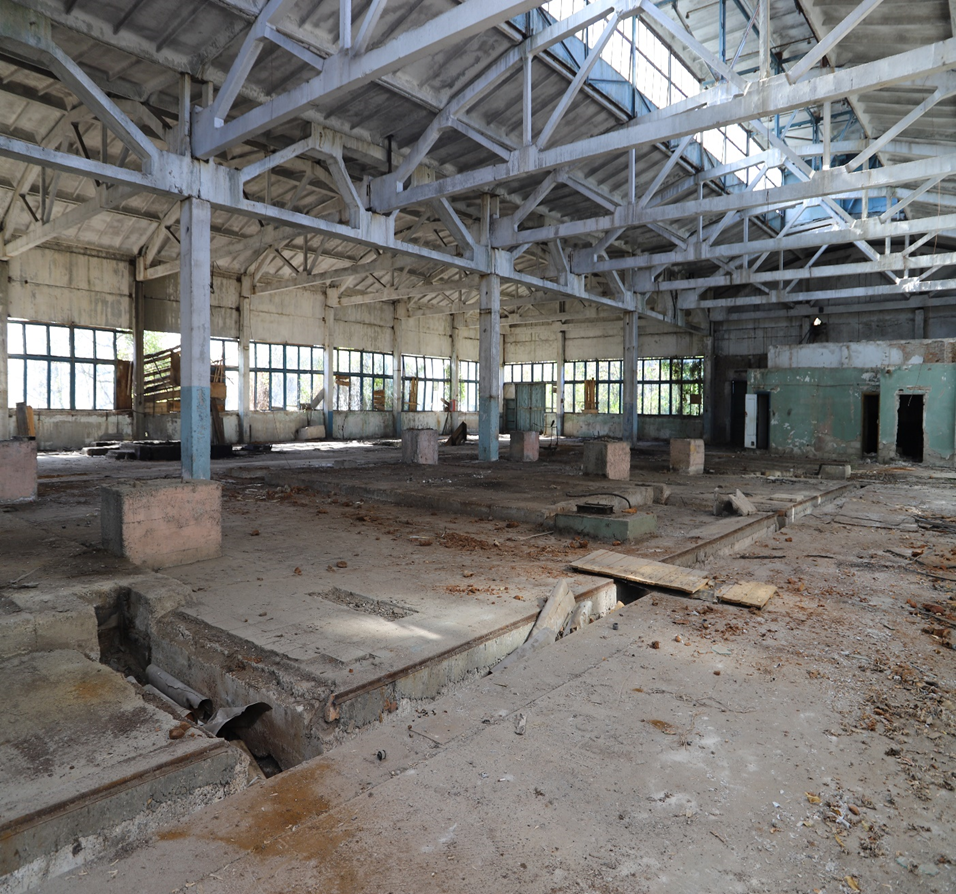 Фотогалерея
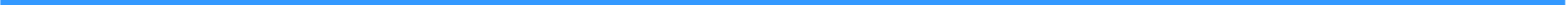 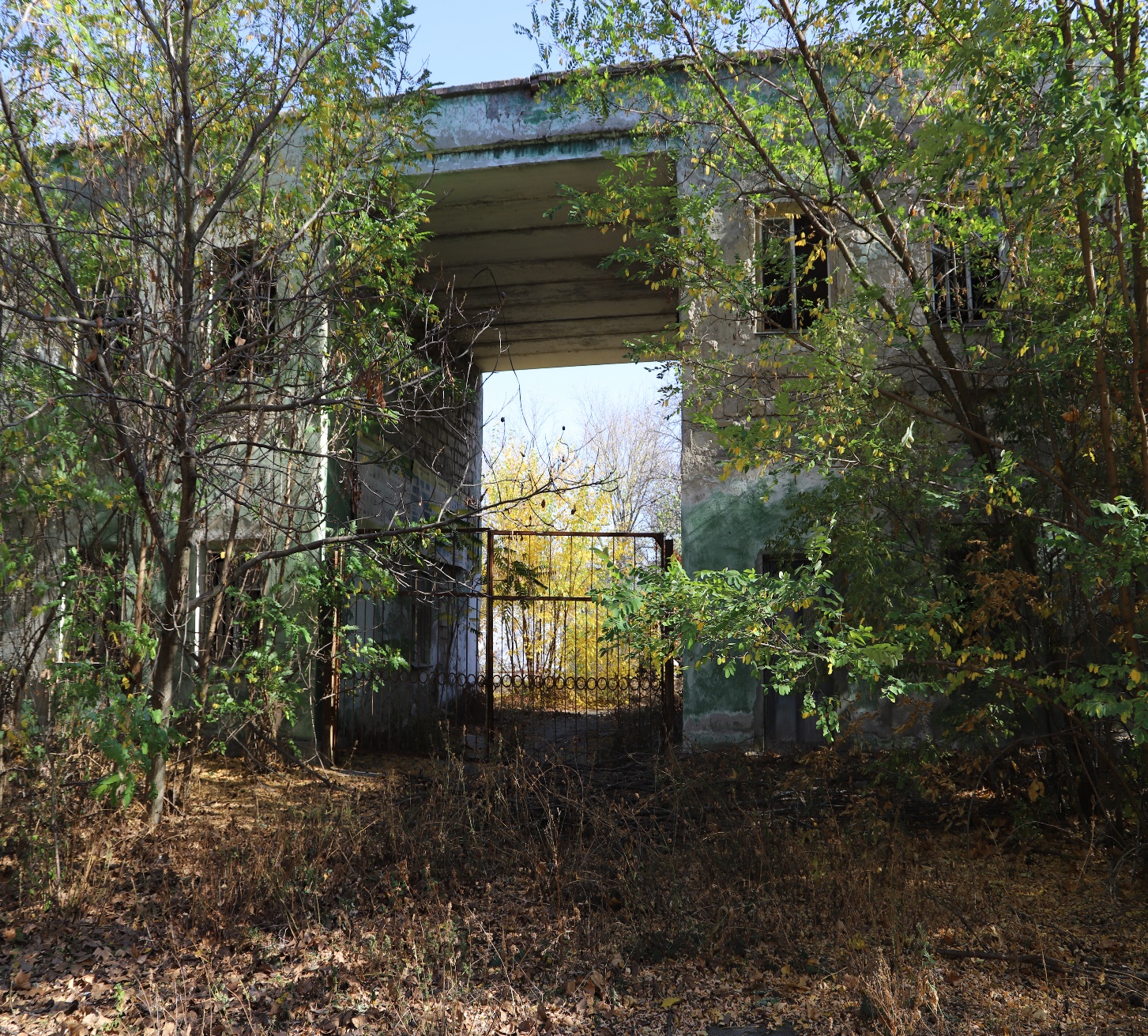 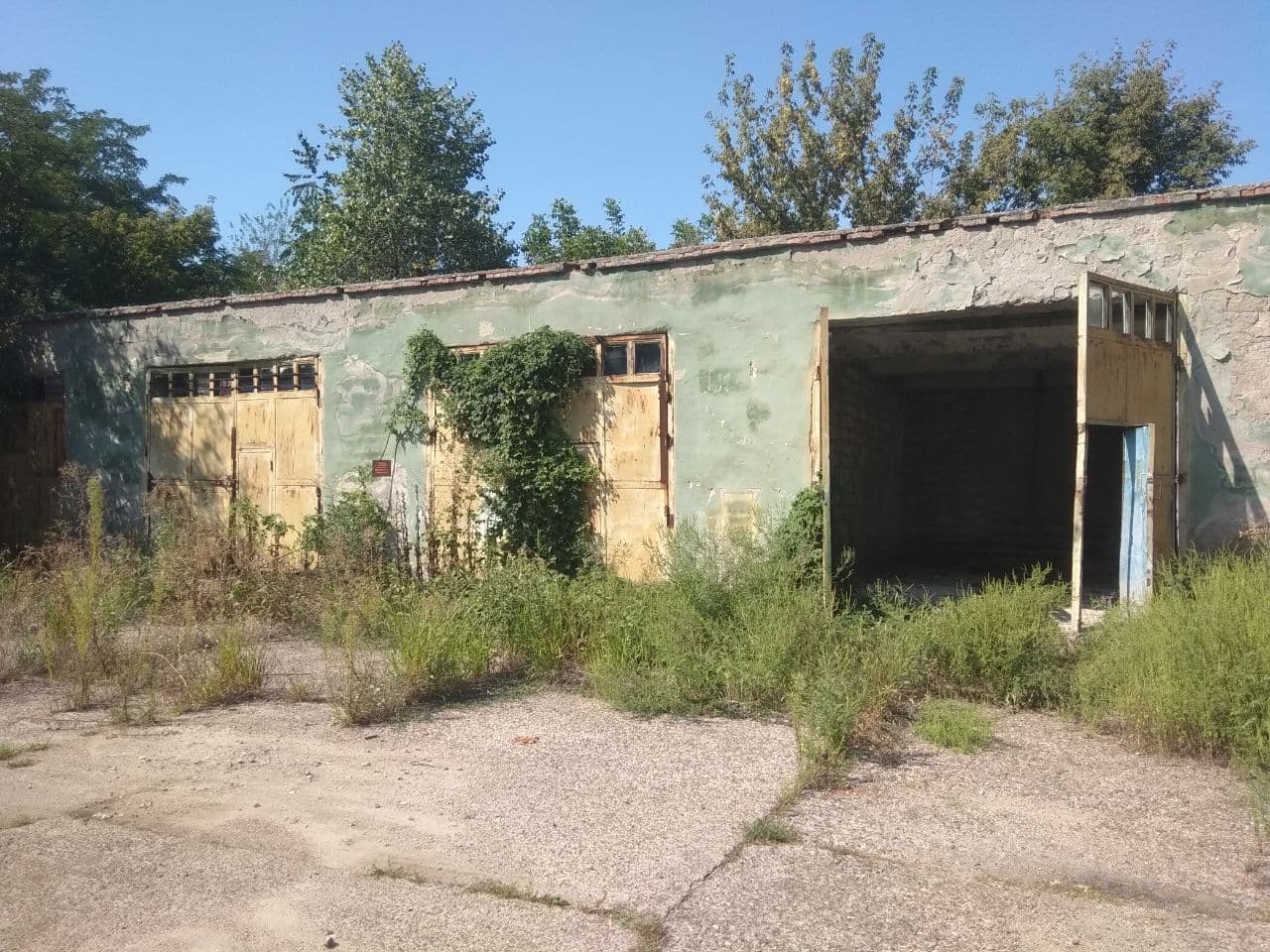 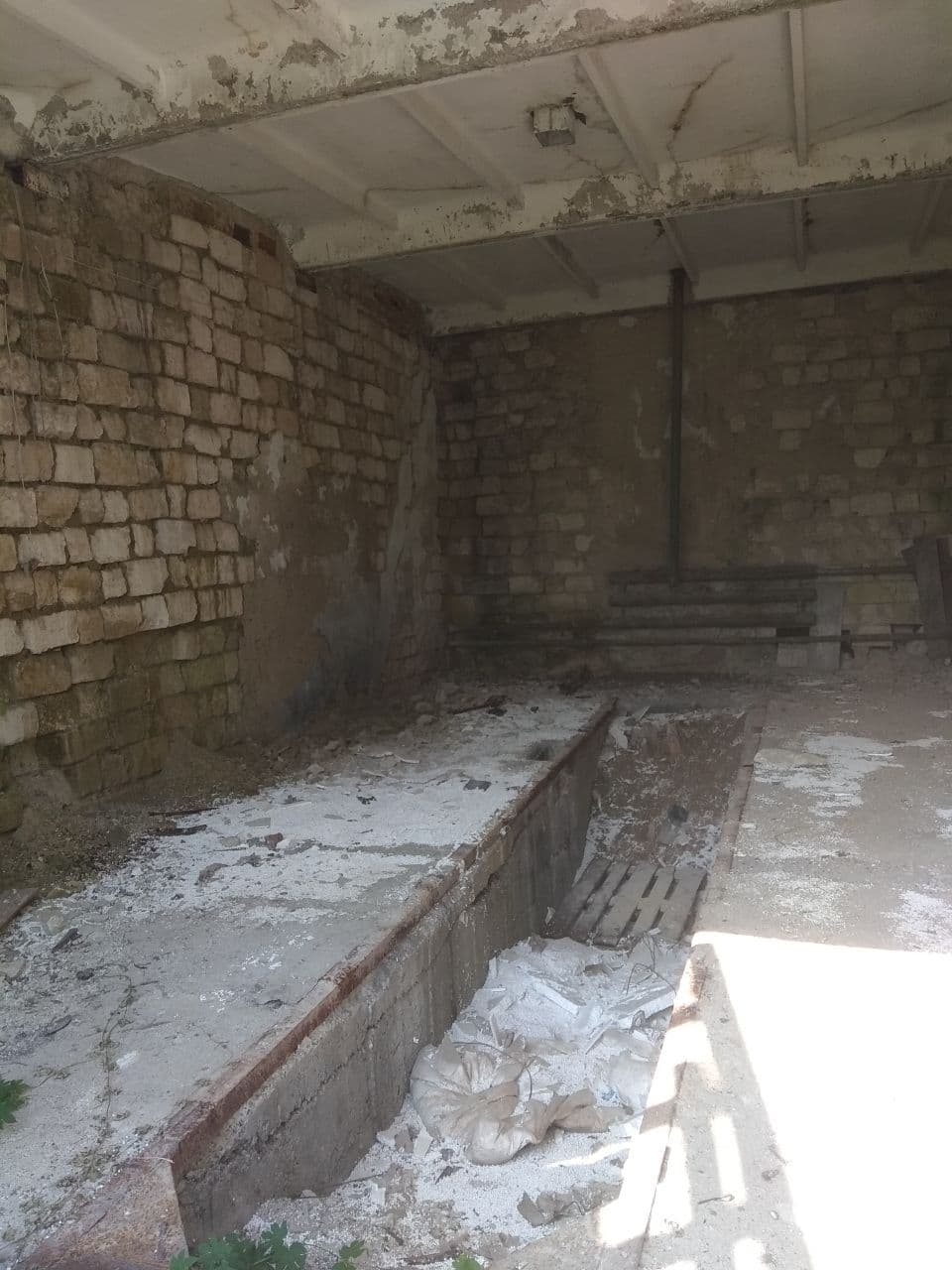